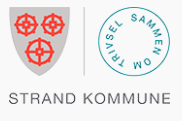 Møtemal